ACADEMIA 2014STAGE DU 12 AU 16 MAI – DIJON LUTTE CONTRE LE DECROCHAGE SCOLAIRE :"YES WE MUST, YES WE WILL"
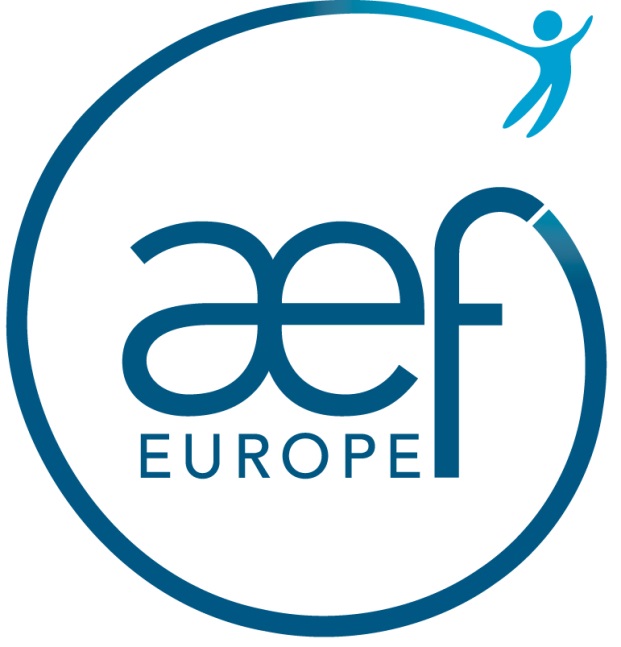 Catherine Bechet
Anne Lepage
CIO
Centre d’Information et d’Orientation (CIO)
Lieu d’écoute, d’information et de conseil, ouvert à toute personne en recherche d’aide pour construire son parcours scolaire et professionnel (majoritairement des jeunes de 11 à 26 ans)

Avec ou sans RDV
CIO
Centre d’Information et d’Orientation (CIO)
Le personnel : 	

Un directeur
Des Conseillers d’Orientation Psychologues (COP)
Du personnel administratif
Les agents sont soumis au code de déontologie
CIO
Centre d’Information et d’Orientation (CIO)
Sur place :

Un accès libre à la documentation de l’ONISEP (info nationale et régionale sur les métiers et les formations) et aux multimédia
Une consultation documentaire assistée
Des logiciels d’aide à l’orientation
Un entretien de conseil avec un COP
CIO
Centre d’Information et d’Orientation (CIO)
Les priorités : 

Répondre aux besoins éducatifs des élèves 
Lutter contre le décrochage scolaire (prérogative nationale) et les sorties sans diplôme
Favoriser un meilleur accès des élèves des milieux socialement défavorisés à des parcours de réussite et d’excellence
Mieux connaître les pratiques d’information des 15-30 ans.
CIO
Centre d’Information et d’Orientation (CIO)
Structure
Le système scolaire français
N.B. : Obligation scolaire jusque 16 ans.
Etablissements
Le système scolaire français
Visite d’établissements scolaires (collège, lycée, université), afin de :
cerner le système éducatif  français 
identifier les démarches proposées par chacun en matière de décrochage et d’accrochage scolaire.
Etablissements
Le système scolaire français
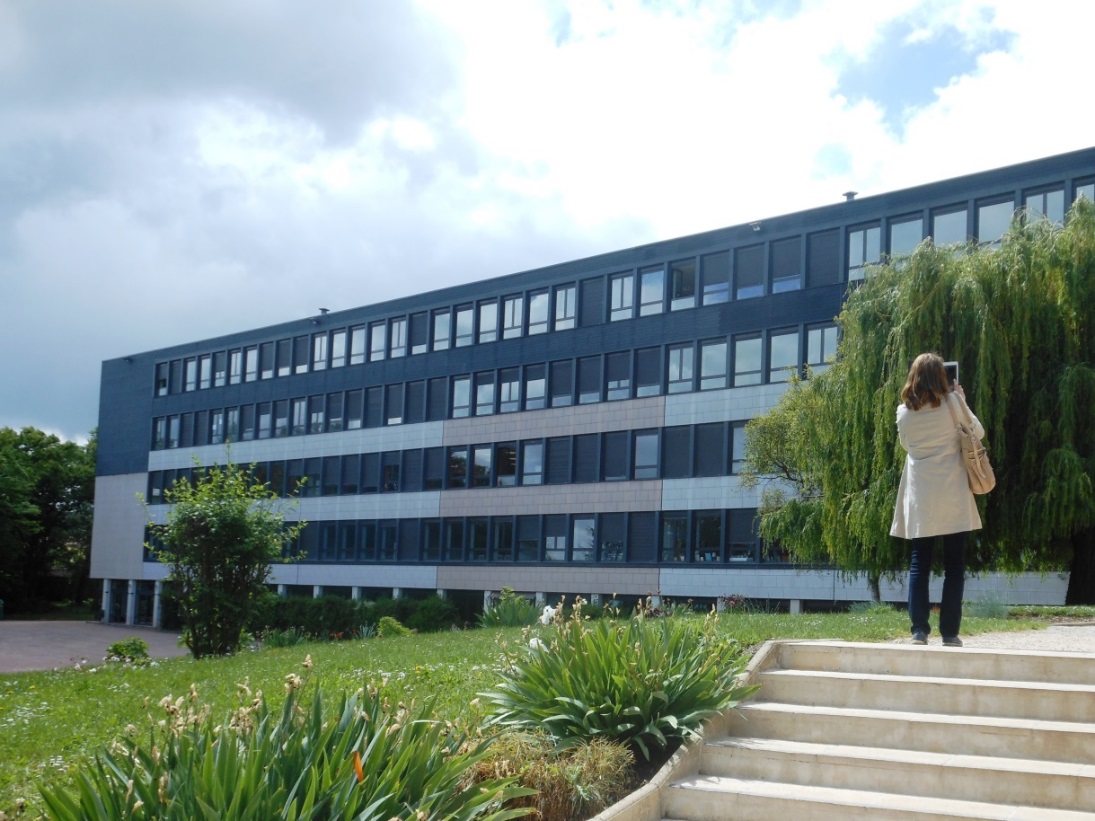 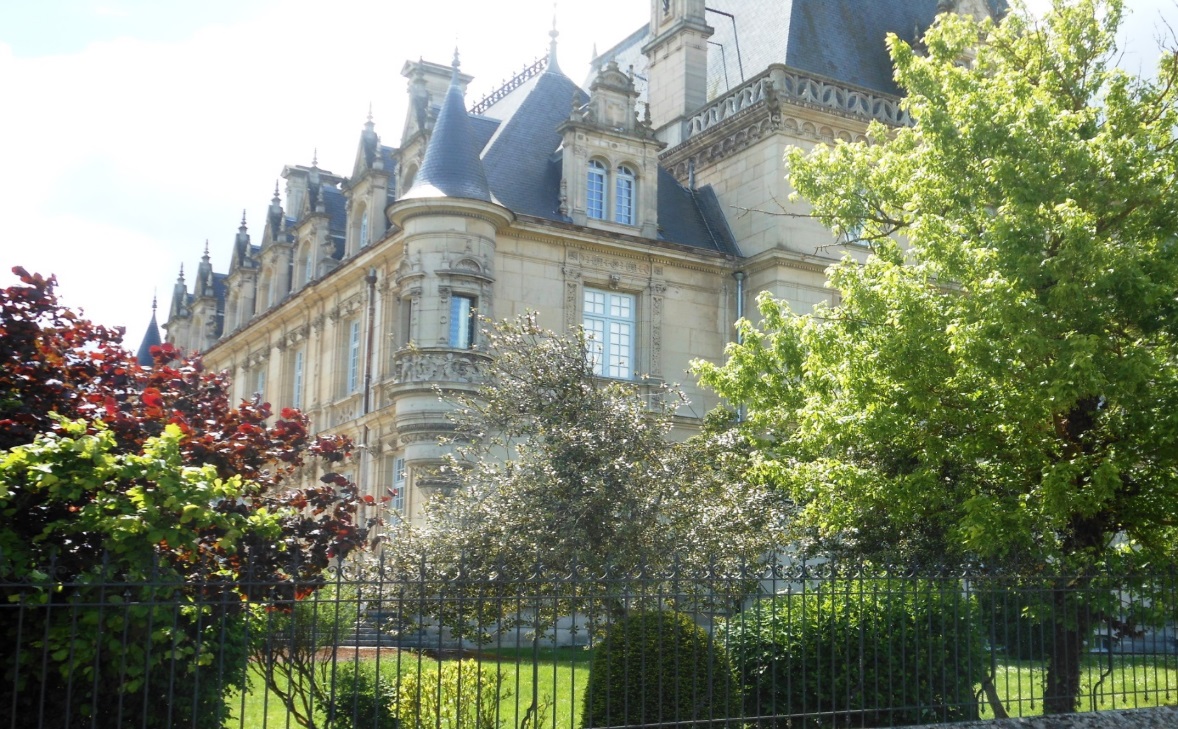 Lycée d’état Stephen Liégeard (Brochon)
Etablissements
Le système scolaire français
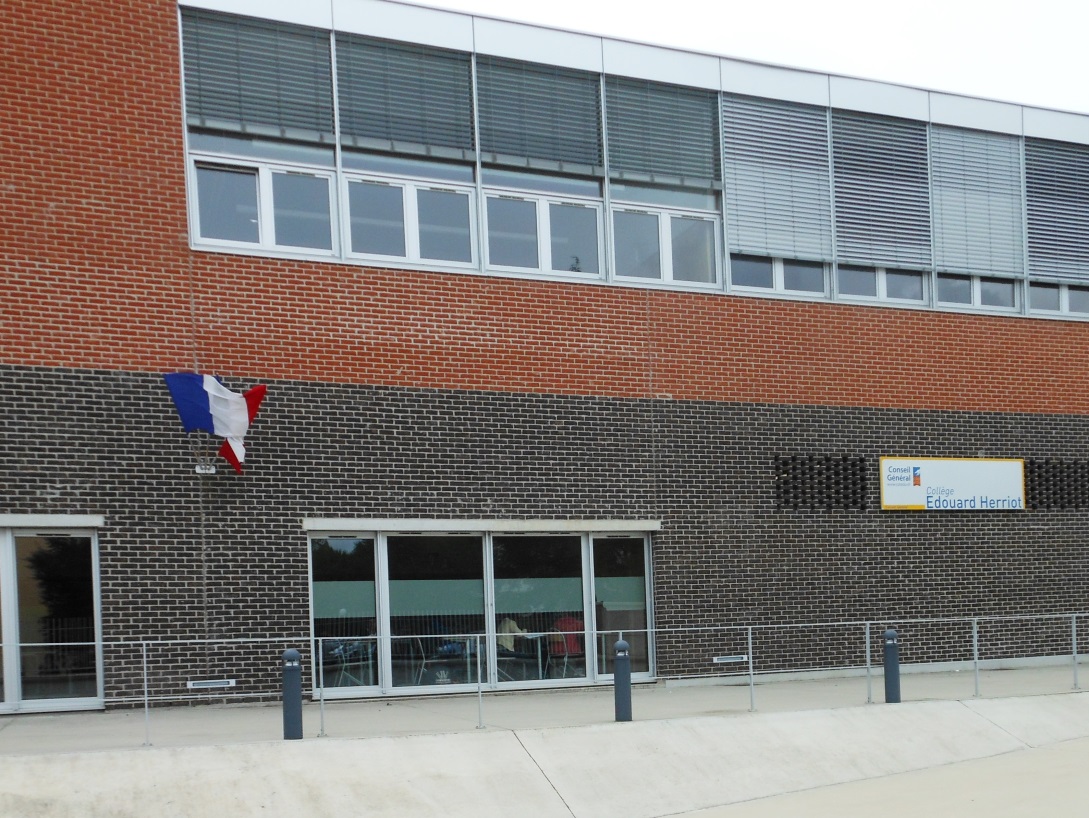 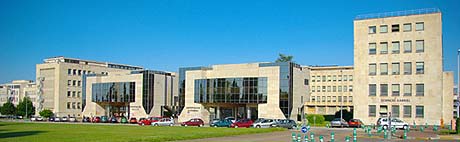 L’université de Burgundy
Collège Edouard Herriot (Chenove)
Collèges
Lycées
Le système scolaire français
Au collège et au lycée :  
Un Conseiller Principal d’Education (CPE) intervient auprès des élèves en difficulté ou à besoins particuliers.
En vue d’anticiper le décrochage scolaire : 
Réunions régulières: Principal, CPE, AS, Infirmière scolaire, Professeur principal et COP, dans le souci d’une approche multifactorielle de l’analyse des situations. 
Implication des familles et de l’élève.
Autres actions concrètes : aide aux devoirs, stage dans des lycées professionnel, fiche de liaison entre années, tutorat d’un prof,…
Unif
Le système scolaire français
A l’université :
Typologie des décrocheurs :
« Les Faux » : 
les étudiants fictifs, pendant 2 ans (bourse et couverture sociale) 
les étudiants en attente (projet professionnel précis, en attente d’un concours)
les étudiants qui le subissent (maladies, problèmes familiaux, grossesse,…)  quittent le système = majorité des décrocheurs
« Les Vrais »
Les étudiants manquant de maturité (difficultés à se gérer)
Les étudiants manquant de méthode (beaucoup d’efforts pour peu de résultats)
Unif
Le système scolaire français
Prévention : lien avec lycée (forum, portes ouvertes, témoignages,…)
Remèdes : tutorat (imposé)
Plan « réussir en licence » : projet d’établissement (actions sur les conditions d’apprentissage)
Entretien avec le chargé du département : analyse des difficultés et proposition d’aide (stage de découverte, info services extérieurs ex. : MiLo)
Entretien individuel avec le COP
SAS
Service externe : Le dispositif de remédiation éducative – Sas
Financé par le conseil général (protection de l’enfance)
Partenaire de l’éducation nationale
Public : jeunes entre 12 et 18 ans en décrochage scolaire et qui ne trouvent pas leur place et jeunes non francophones
Accueil de +/- 30 jeunes pour 11 professionnels (direction, instit, éducateurs spécialisés, psychologue, psychiatre, …). 
Ouvert 4 jours/semaine
SAS
Service externe : Le dispositif de remédiation éducative – Sas
Objectifs : 
Rétablir du mieux-être (effet thérapeutique)
Se réconcilier avec les apprentissages, et avec les autres (adultes et pairs)
Expérimenter le monde professionnel

Admission :	
avec l’accord du jeune et de sa famille
Pour maximum 1 année scolaire (souvent 6 mois) reconductible
Temps plein de jour, temps partiel (+ école) ou temps aménagé (15 ans)
SAS
Service externe : Le dispositif de remédiation éducative – Sas
Emploi du temps : 
Ateliers d’expression et de créativité (musique, esthétique, art, sport, technique,…), cours (classes de 3 élèves), stages, entretien individuel, 
Réinsertion : 
50 % de réussite vers de l’enseignement en alternance. Les autres partent vers d’autres structures (hôpital, justice,…).
MILO
Service externe : Mission Locale (MiLo)
Public : 
Jeunes de 16 à 25 ans déscolarisés, en recherche d’emploi ou exerçant une activité salariée. Suivi individualisé et non contraignant
Missions :	
Accueil
Orientation : Développement d’un projet personnel et professionnel (bilan de compétence, atelier d’aide à l’orientation, identification des métiers qui leur correspond,…)
MILO
Service externe : Mission Locale (MiLo)
Formation : Préparation à la formation qualifiante, acquisition des savoirs de base, alphabétisation,…
Insertion professionnelle et recherche d’emploi ( offre, lien avec employeur, contrat, immersion en entreprise…)
Vie sociale : Démarches concernant le logement, la mobilité, les aides financières, les loisirs, la santé,…
But :
 Eviter l’exclusion
Merci pour votre attention…